Stanje na hrvatskom tržištu rada i trendovi u zapošljavanju starijih radnika
dr. sc. Iva Tomić (HUP)

Videokonferencija: Prevladavanje generacijskog jaza kao konkurentska prednost
21. prosinca 2020.
Stanje i kretanja na hrvatskom tržištu rada
2
2008.-2020.
21/12/2020
Videokonferencija: Prevladavanje generacijskog jaza kao konkurentska prednost
Stopa zaposlenosti za stanovništvo u radnoj dobi (20-64)
3
Stopa zaposlenosti za stanovništvo u dobi između 20 i 64 u 2019. iznosila je 66,7%, što predstavlja povećanje u odnosu na ranije godine, ali još uvijek podrazumijeva treću najnižu stopu zaposlenosti u EU 
Iako je ostvarenje cilja za stopu zaposlenosti od 75% na razini EU u okviru Europa 2020 strategije daleko, budući da je hrvatski nacionalni cilj za stopu zaposlenosti u 2020. postavljen na 62,9%, Hrvatska se može pohvaliti da je svoj (neambiciozni) cilj i premašila
21/12/2020
Videokonferencija: Prevladavanje generacijskog jaza kao konkurentska prednost
Očekivano trajanje radnog vijeka u 2019.
4
Očekivano prosječno trajanje radnog vijeka od tek 32,5 godine, bilo je niže jedino u Italiji
Povećanje s 31,7 u 2008. (i s minimuma od 31,1 u 2013.)
21/12/2020
Videokonferencija: Prevladavanje generacijskog jaza kao konkurentska prednost
Stopa nezaposlenosti (15-74)
5
Stopa nezaposlenosti nastavila se dodatno smanjivati, s 8,5% u 2018. na 6,6% u 2019., tako da Hrvatska više nije u samom vrhu zemalja članica EU prema visini stope nezaposlenosti 
Povezano i s (masovnim) iseljavanjem
21/12/2020
Videokonferencija: Prevladavanje generacijskog jaza kao konkurentska prednost
Hrvatsko tržište rada u 2020.
6
U prvih 11 mjeseci 2020. prosječan broj osiguranika smanjio se za 1,2% ili 18.762 osobe u odnosu na isto razdoblje 2019. godine
Za razdoblje od siječnja do studenoga 2020. u odnosu na isto razdoblje prethodne godine broj ukupno zaposlenih pao je za 2,0%, najviše u djelatnosti smještaja i ugostiteljstva
Prosječan broj nezaposlenih tijekom prvih 11 mjeseci 2020. povećao se za 16,9% u odnosu na isto razdoblje 2019. 
Stopa nezaposlenosti se značajno povećala u odnosu na 2019.: sezonski prilagođena stopa nezaposlenosti (prema anketnim podacima) u listopadu iznosila 8,0%, što je nešto niže u odnosu na rujan (8,2%), ali i znatno više u odnosu na listopad 2019. (6,4%)
Prosječna registrirana stopa nezaposlenosti u prvih deset mjeseci 2020. iznosila je 8,9% usporedbi sa 7,6% u istom razdoblju 2019.
Potpore za očuvanje radnih mjesta uspjele su spriječiti kolaps na tržištu rada
U razdoblju ožujak-svibanj preko jedne trećine svih zaposlenih je koristilo potpore
21/12/2020
Videokonferencija: Prevladavanje generacijskog jaza kao konkurentska prednost
Trendovi u zapošljavanju starijih radnika u Hrvatskoj
7
2008.-2019.
21/12/2020
Videokonferencija: Prevladavanje generacijskog jaza kao konkurentska prednost
Stope aktivnosti (15-64)
8
Nakon Italije, najniža u EU (66,5% u 2019.)
Za muškarce: najniža u EU (71,5% u 2019.)
Za žene: treća najniža, nakon Italije i Grčke (61,6% u 2019.)
21/12/2020
Videokonferencija: Prevladavanje generacijskog jaza kao konkurentska prednost
Kako povećati potencijal zaposlenosti (I)
9
Nestić & Tomić (2017)
2 glavna razloga za visok udio umirovljenika među (muškim) stanovništvom u radnoj dobi:
značajan udio branitelja i njihovih obitelji koji primaju invalidske i obiteljske mirovine
značajan udio invalidskih mirovina zbog drugih razloga i prijevremenih mirovina prema općim mirovinskim propisima
Ovu skupinu stanovništva (gotovo) je nemoguće zaposliti s obzirom na to da je oportunitetni trošak izlaska na tržište rada prilično visok
teško je očekivati zapošljavanje (u kratkom roku) i onih koji su u obrazovanju ili onih koji su nesposobni za rad (zbog vlastite bolesti ili invalidnosti)
	= veliki dio stanovništva u radnoj dobi trajno udaljen s tržišta rada!!!
21/12/2020
Videokonferencija: Prevladavanje generacijskog jaza kao konkurentska prednost
Kako povećati potencijal zaposlenosti (II)
10
Nestić & Tomić (2017)
Preko NEET koncepta za odraslo stanovništvo („oni koji nisu zaposleni, u obrazovanju ili na obučavanju” + „oni koji nisu u mirovini ili nesposobni za rad zbog bolesti/invalidnosti”) definira se ukupna potencijalna radna snaga (NEET (20-64) + zaposleni) i prema tom pokazatelju Hrvatska ima najniži radni potencijal u EU (80% u 2014.)
NEET (20-64): aktivno stanovništvo u radnoj dobi (oni koji traže posao) + oni koje je potencijalno moguće aktivirati (ne traže posao ali bi mogli raditi), odnosno aktivni i pasivni tražitelji posla
Broj onih koji su spremni početi raditi u kratkom roku, ili su potencijalno spremni početi raditi, unatoč visokoj stopi nezaposlenosti, je relativno ograničen
	= rezerva radne snage u Hrvatskoj ograničena, što ugrožava i potencijalni 	dugoročni rast
Fokus politike ne bi trebao biti samo na zapošljavanju nezaposlenih, nego i na aktivaciji onih koji su službeno izvan tržišta rada
21/12/2020
Videokonferencija: Prevladavanje generacijskog jaza kao konkurentska prednost
Stopa aktivnosti starijeg stanovništva
11
45,5% u 2019. za dobnu skupinu 55-64 (62,3% u EU-27)
3,5% u 2019. za dobnu skupinu 65+ (5,9% u EU-27)
21/12/2020
Videokonferencija: Prevladavanje generacijskog jaza kao konkurentska prednost
Stopa aktivnosti starijeg stanovništva
12
Zakonska dobna granica za umirovljenje u 2019.: 65 godina muškarci i 62 godine žene
54,2% za dobnu skupinu 55-64 i 4,9% za dobnu skupinu 65+ u 2019. (muškarci)
37,5% za dobnu skupinu 55-64 i 2,5% za dobnu skupinu 65+ u 2019. (žene)
21/12/2020
Videokonferencija: Prevladavanje generacijskog jaza kao konkurentska prednost
Stopa zaposlenosti starijeg stanovništva
13
U EU konstantno raste (s 44 na 59% za 55-64 i s 4 na 6% za 65+ u razdoblju 2008.-2019.)
U RH pada za skupinu iznad 65 (sa 6 na 3,5% za 65+ u razdoblju 2008.-2019., blagi rast nakon 2017.)
Blagi rast za skupinu 55-64 nakon dna od 36% u 2014. (44% u 2019.)
21/12/2020
Videokonferencija: Prevladavanje generacijskog jaza kao konkurentska prednost
Rad umirovljenika u Hrvatskoj
14
Prema odredbama Zakona o mirovinskom osiguranju (ZOMO), korisniku mirovine koji se zaposli ili počne obavljati djelatnost na temelju koje postoji obveza osiguranja isplata mirovine se obustavlja, osim u slučaju ostvarivanja drugog dohotka, prema propisima o porezu na dohodak
Korisnici starosne mirovine, starosne mirovine za dugogodišnjeg osiguranika i prijevremene starosne mirovine ne gube pravo na mirovinu, niti im se obustavlja isplata mirovine ako se zaposle i rade do polovice punog radnog vremena
Korisnici mirovine (starosne, starosne mirovine za dugogodišnjeg osiguranika, prijevremene starosne mirovine, invalidske ili obiteljske) mogu povremeno raditi prema ugovoru o djelu ili za autorski honorar i to ne utječe ni na gubitak prava na mirovinu ni na prestanak isplate mirovine za vrijeme takvog rada
21/12/2020
Videokonferencija: Prevladavanje generacijskog jaza kao konkurentska prednost
Osiguranici/ZOMO korisnici starosne i prijevremene starosne mirovine koji rade do polovice punog radnog vremena
15
Raste broj umirovljenika zaposlenih na pola radnog vremena
I dalje ispod 1% ukupnog broja osiguranika
21/12/2020
Videokonferencija: Prevladavanje generacijskog jaza kao konkurentska prednost
Što kažu iskustva drugih zemalja?
16
21/12/2020
Videokonferencija: Prevladavanje generacijskog jaza kao konkurentska prednost
Zadržavanje starijih radnika u svijetu rada
17
Eurofound (2018)
Tijekom posljednjeg desetljeća na europskim tržištima rada bilježi se porast broja starijih radnika i kontinuirani pad njihove stope nezaposlenosti
Mnogo je mladih i sredovječnih radnika izgubilo posao tijekom Velike recesije, ali ne i starija dobna skupina
Ipak, nezaposleni radnici stariji od 50 godina teže dolaze do posla od svojih mlađih kolega
poslodavci često imaju predrasude o starijim radnicima, misleći da su manje produktivni, da očekuju veće plaće ili da će vjerojatno imati zdravstvenih problema
stariji radnici mogu biti manje spremni promijeniti zanimanje ili preseliti se ako su mogućnosti za posao u njihovom lokalnom području rijetke
Vlade diljem Europe pokušavaju održati ravnotežu između starenja stanovništva i održivosti sustava socijalne skrbi podižući zakonsku dob za umirovljenje i uvodeći druge mjere za produljenje radnog vijeka
21/12/2020
Videokonferencija: Prevladavanje generacijskog jaza kao konkurentska prednost
Zadržavanje starijih radnika u svijetu rada – potencijalna rješenja
18
Eurofound (2018)
Mjere koje daju samo jednu vrstu potpore manje su učinkovite od sveobuhvatnih paketa koji kombiniraju, na primjer, savjete I informacije za zapošljavanje, osposobljavanje i subvencije za zapošljavanje

Potrebno je osigurati da vještine radnika ne zastarijevaju i rješavati zdravstvene probleme u mlađoj dobi kako ta pitanja ne bi ugrožavala zapošljivost radnika u starijoj dobi

Različita područja politike moraju biti usklađena (države trebaju gledati dalje od politike tržišta rada - do socijalne politike) - na primjer nudeći financijske poticaje starijim radnicima da ostanu na tržištu rada, istovremeno namećući financijske destimulacije alternativnim izlaznim strategijama
21/12/2020
Videokonferencija: Prevladavanje generacijskog jaza kao konkurentska prednost
Aktivnost na tržištu rada nakon 65-e:primjer Danske, Njemačke & Švedske
19
Larsen & Pedersen (2017)
U razdoblju 2000.-2014. najveći porast aktivnosti na tržištu rada za stanovništvo u dobi između 65 i 69 godina dogodio se u Švedskoj
U Njemačkoj je porast aktivnosti starijih radnika na tržištu rada uglavnom posljedica promjene politika (reformi), dok je u Švedskoj to posljedica kombinacije promjene politika i povećanja razine obrazovanja (posebno žena)
Financijski poticaji su najvažniji u Njemačkoj, dok imaju veoma mali značaj u Danskoj
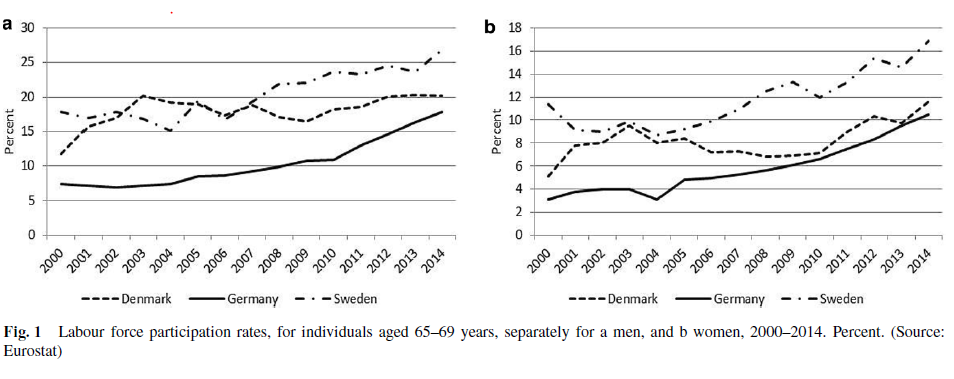 21/12/2020
Videokonferencija: Prevladavanje generacijskog jaza kao konkurentska prednost
Hvala na pažnji.
20
iva.tomic@hup.hr
21/12/2020
Videokonferencija: Prevladavanje generacijskog jaza kao konkurentska prednost
Korišteni izvori
21
Eurofound (2018). Not finished at 50: Keeping older workers in work, dostupno na: eurofound.link/ef18097. 
HZMO (2020). Rad i korištenje mirovine 2020. HZMO.
Larsen, M., & Pedersen, P. J. (2017). Labour force activity after 65: what explain recent trends in Denmark, Germany and Sweden?. Journal for Labour Market Research, 50(1), 15-27.
Nestić, D., & Tomić, I. (2018). Jobless population and employment flows in recession. Journal of Balkan and Near Eastern Studies, 20(3), 273-292., dostupno na: https://doi.org/10.1080/19448953.2018.1385271.
ec.europa.eu/eurostat 
mirovinsko.hr
21/12/2020
Videokonferencija: Prevladavanje generacijskog jaza kao konkurentska prednost